מדעי הרפואה:ניתוח אותות ומערכות ב274166
מערכות דינמיות – הרצאה             מס' 4
22/4/2020
הפוכה
נושאים שנלמדו בבית
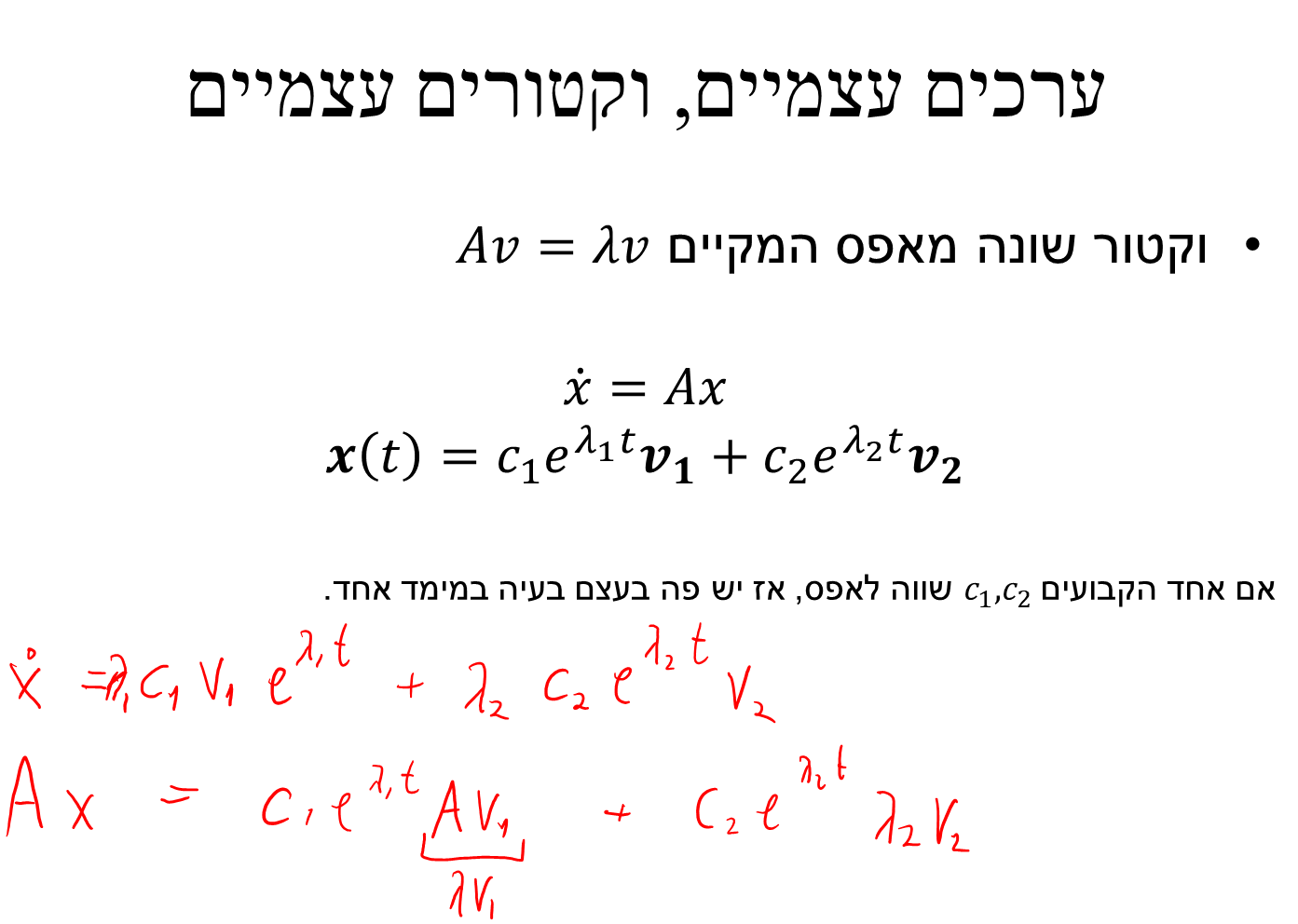 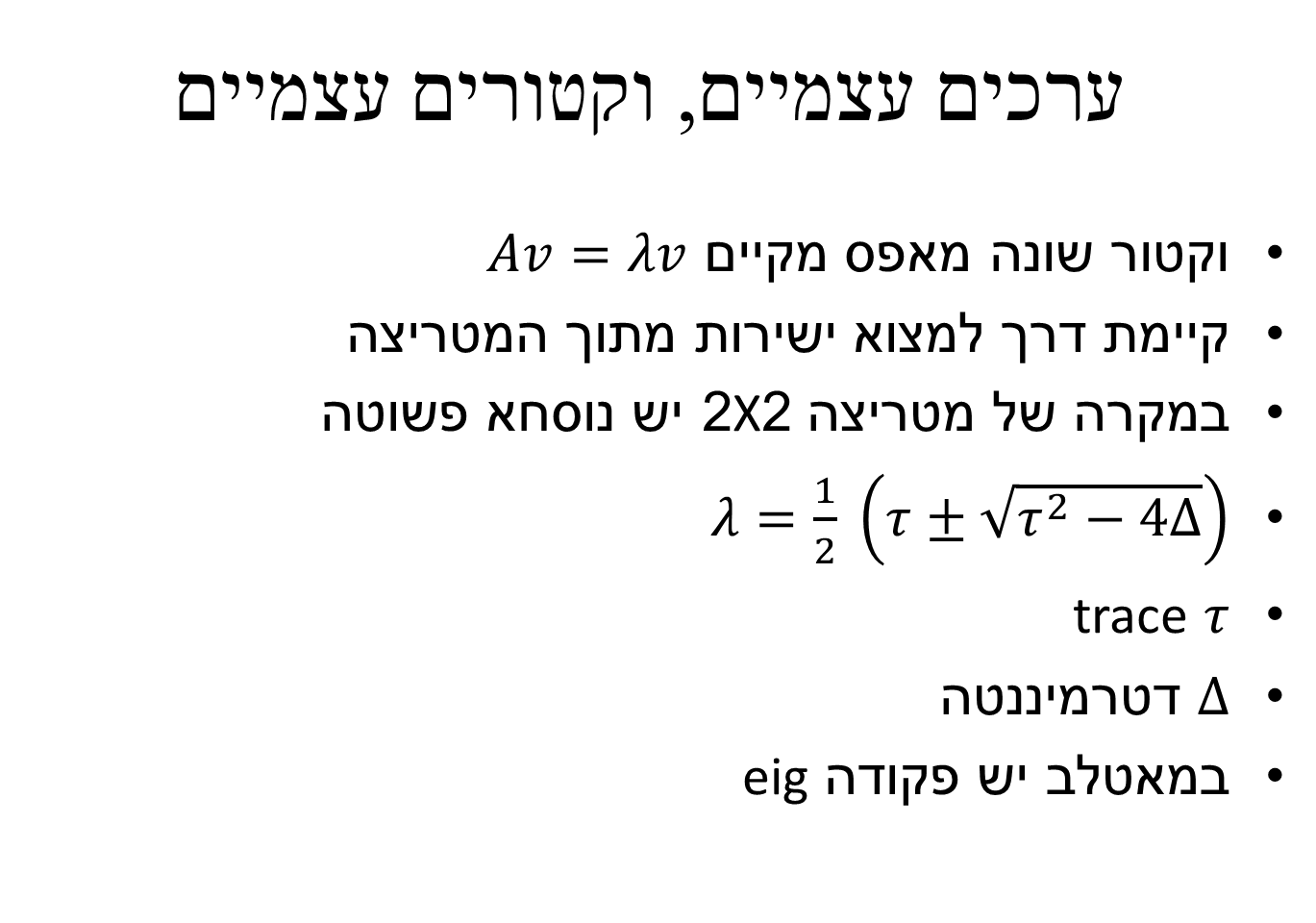 נושאים שנלמדו בבית
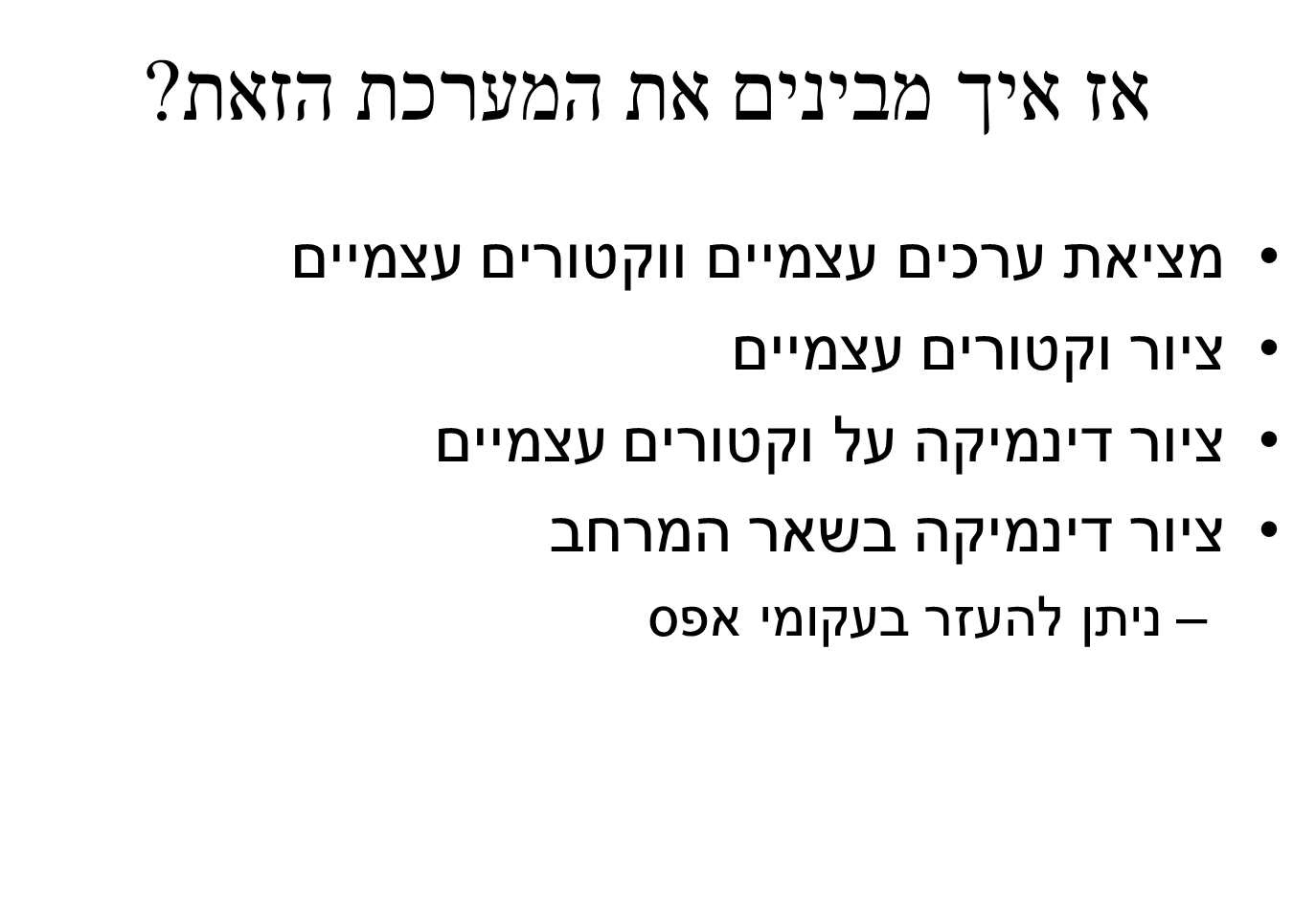 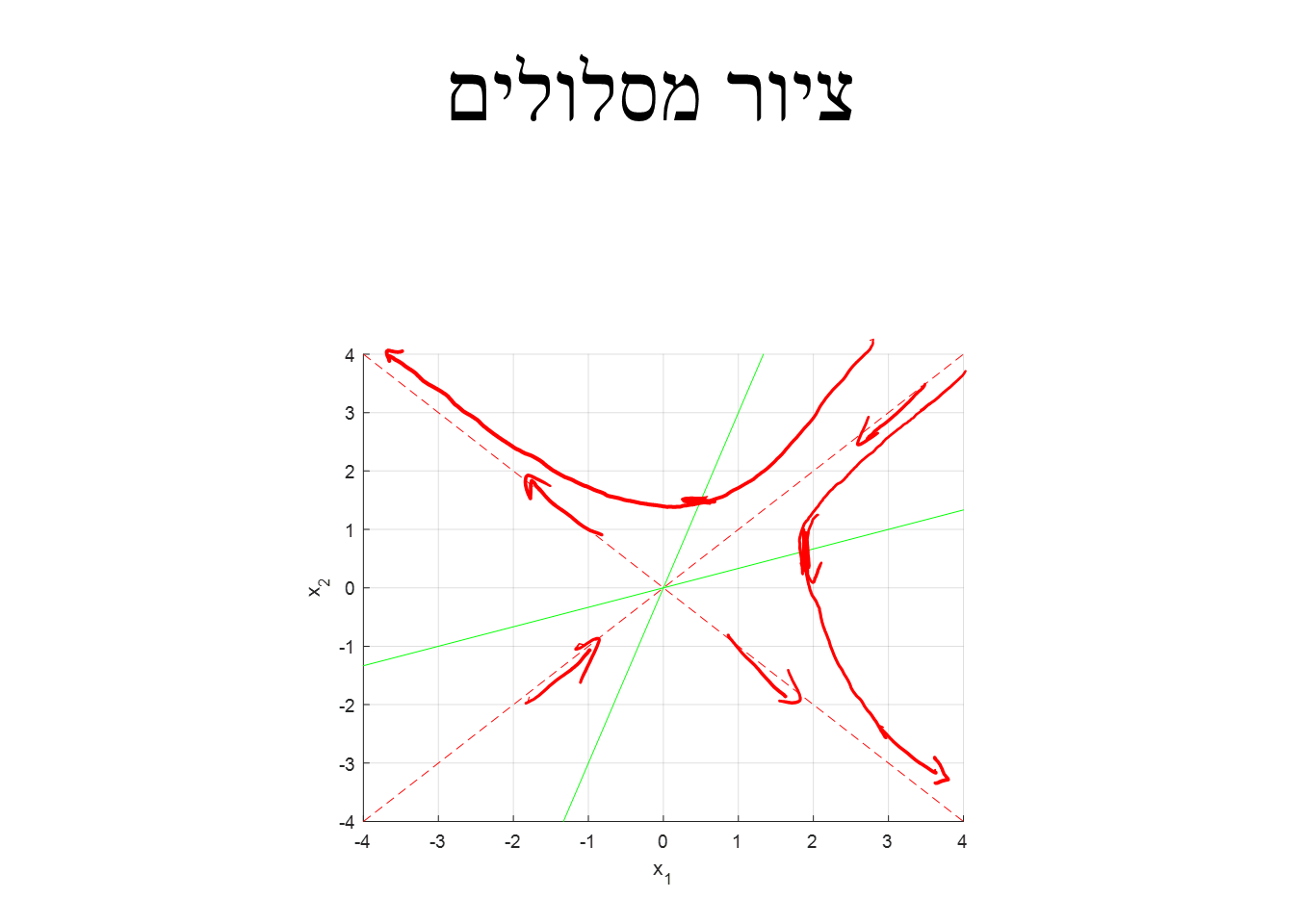 נושאים שנלמדו בבית
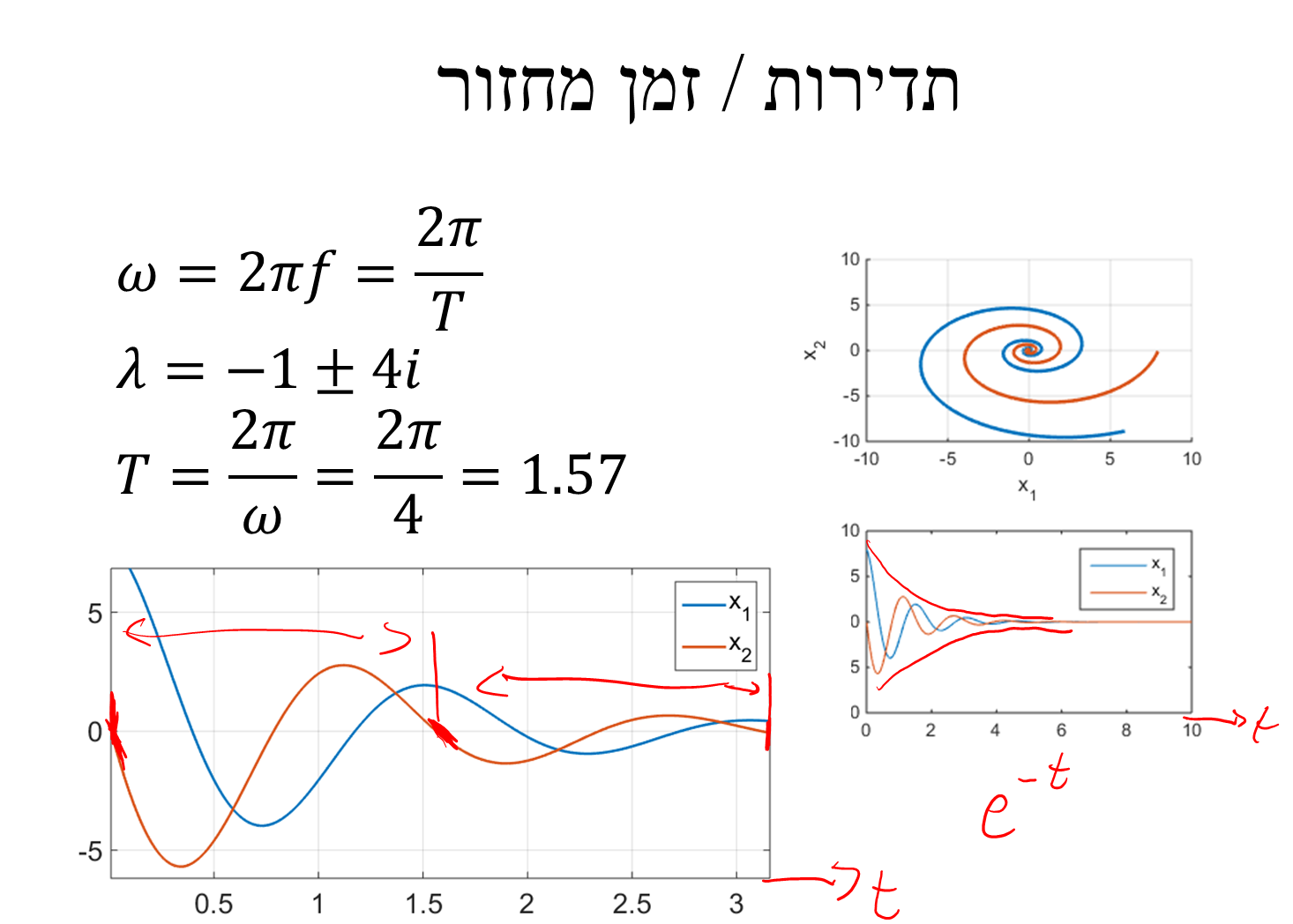 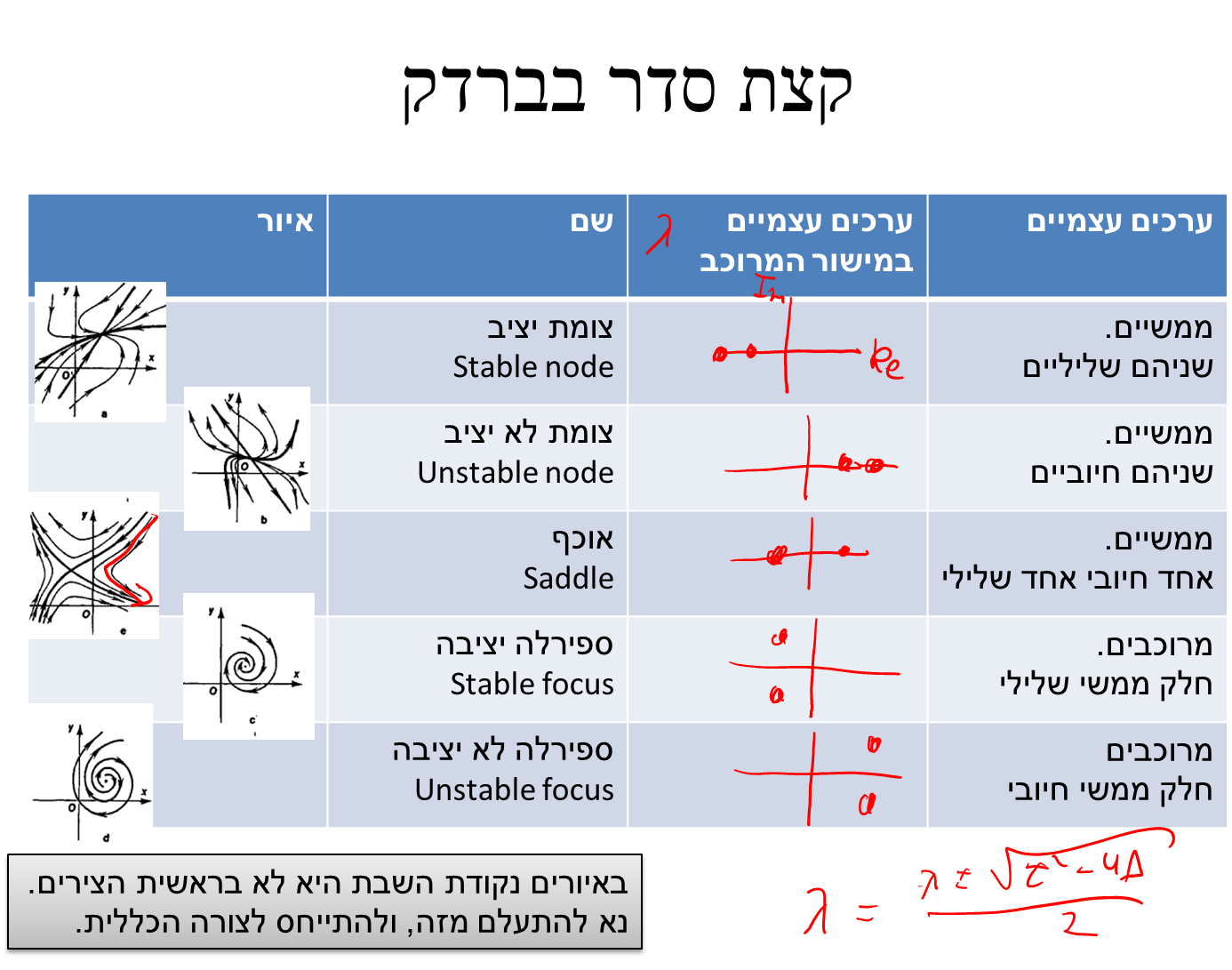 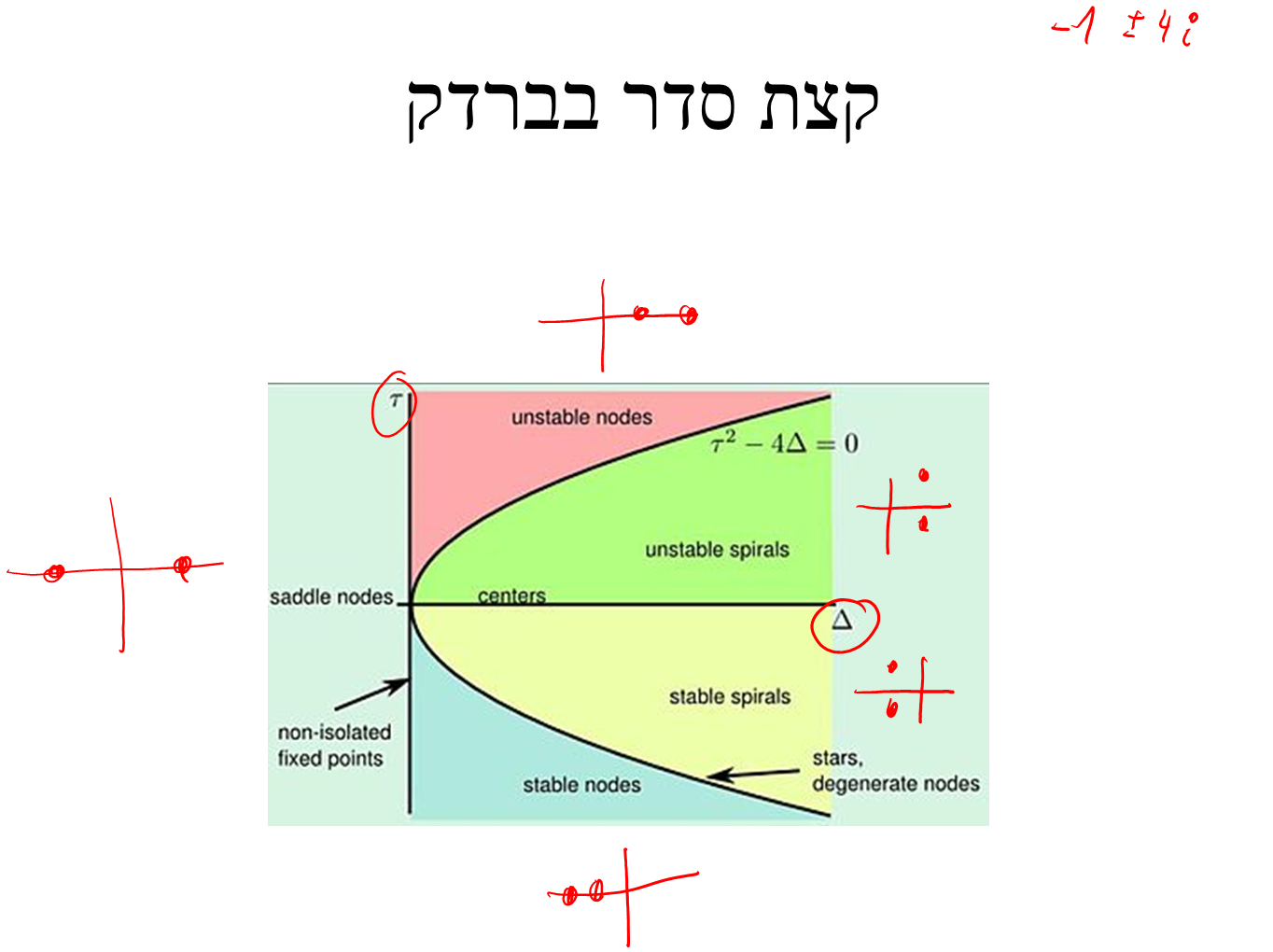 מתוך מבחן 2015
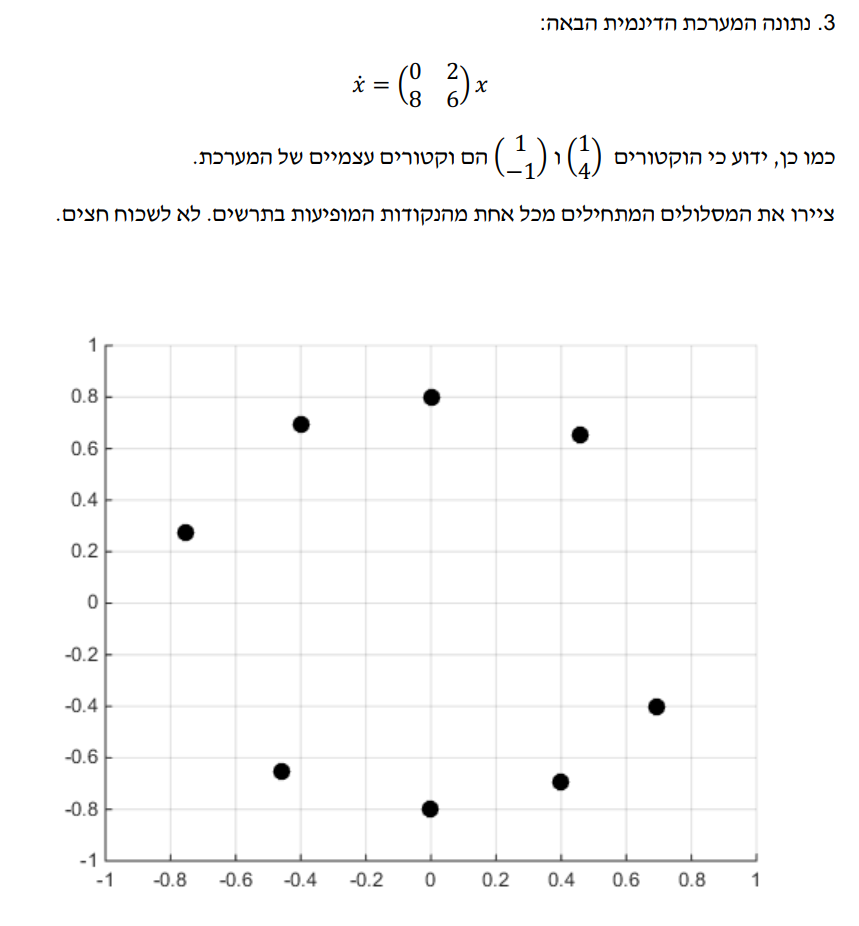 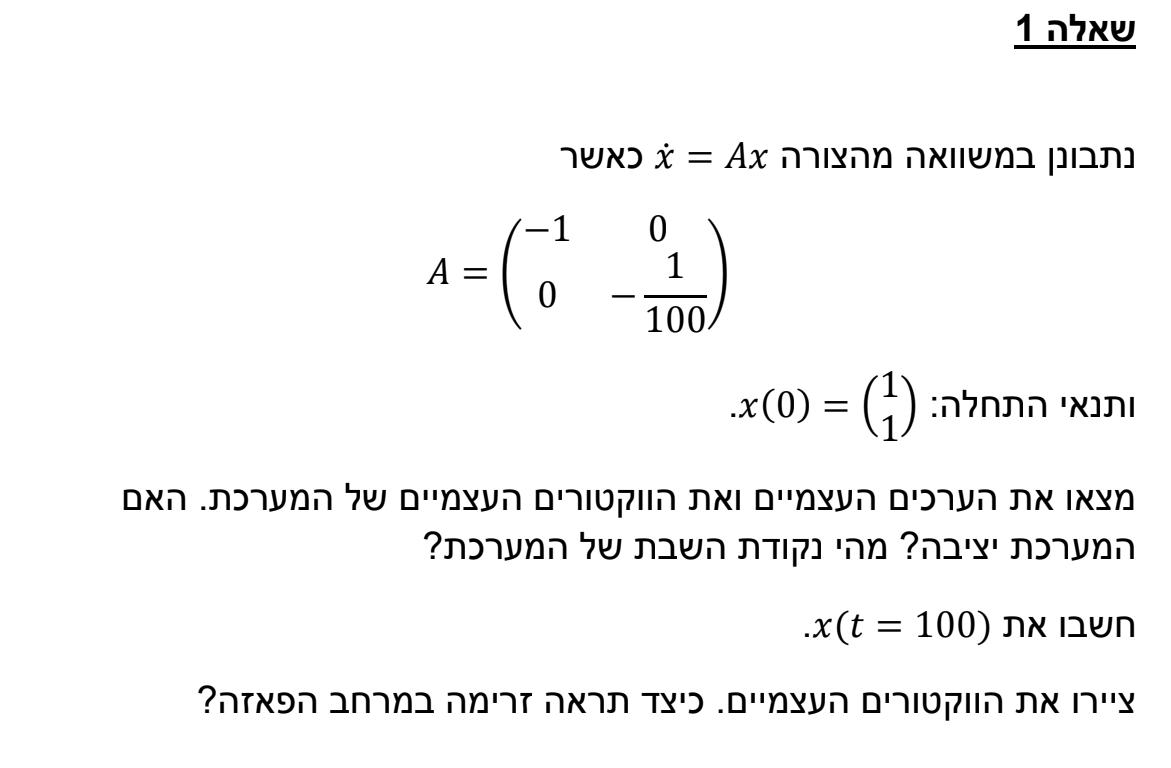 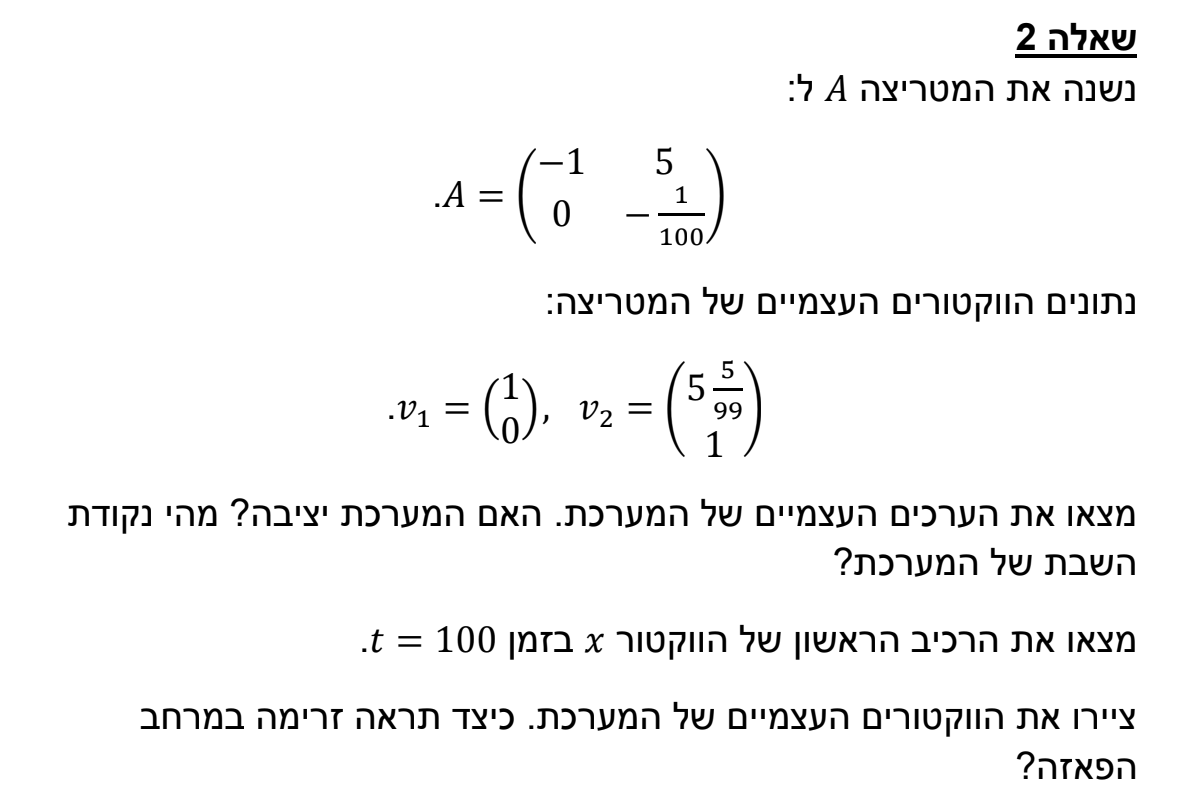 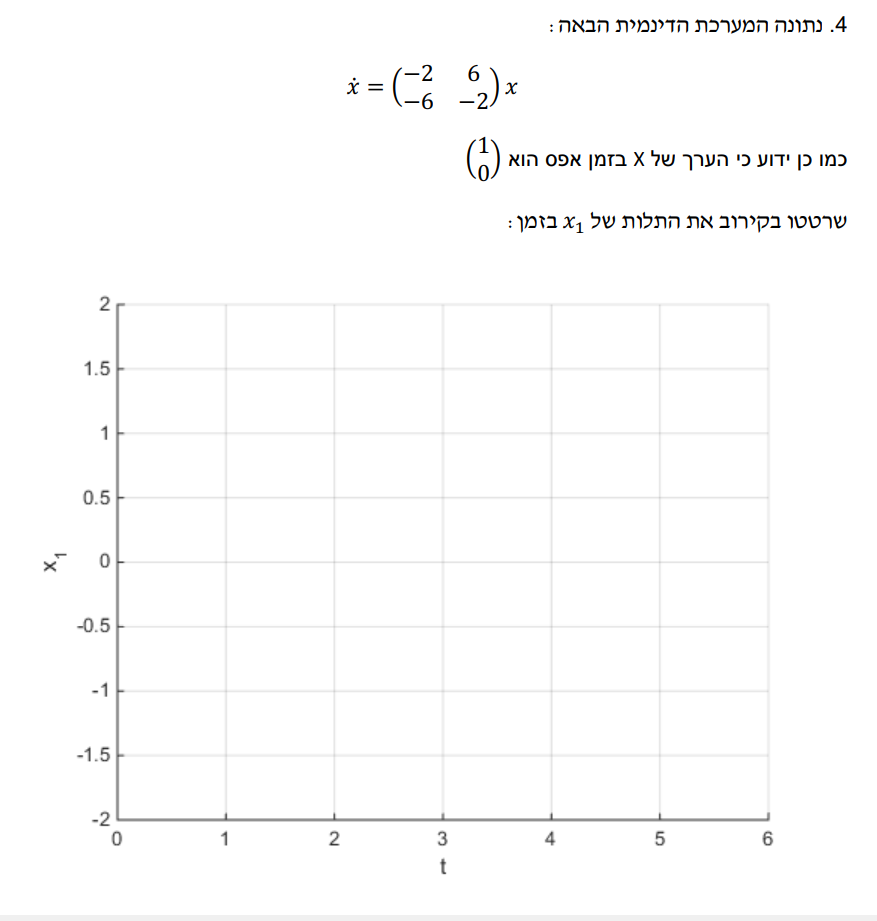